ADABIYOT
5- sinf
Mavzu: Bolaning ko‘ngli poshsho
(“Bolalik” qissasidan)
Mustahkamlash
Fanorchi ota qanday inson?
yuvosh
shafqatli
indamas
mehribon
Fanorchi ota
samimiy
sabrli
sodda
insofli
mas’uliyatli
Bugun darsda…
Bolaning ko‘ngli poshsho
Hikoya mazmuni
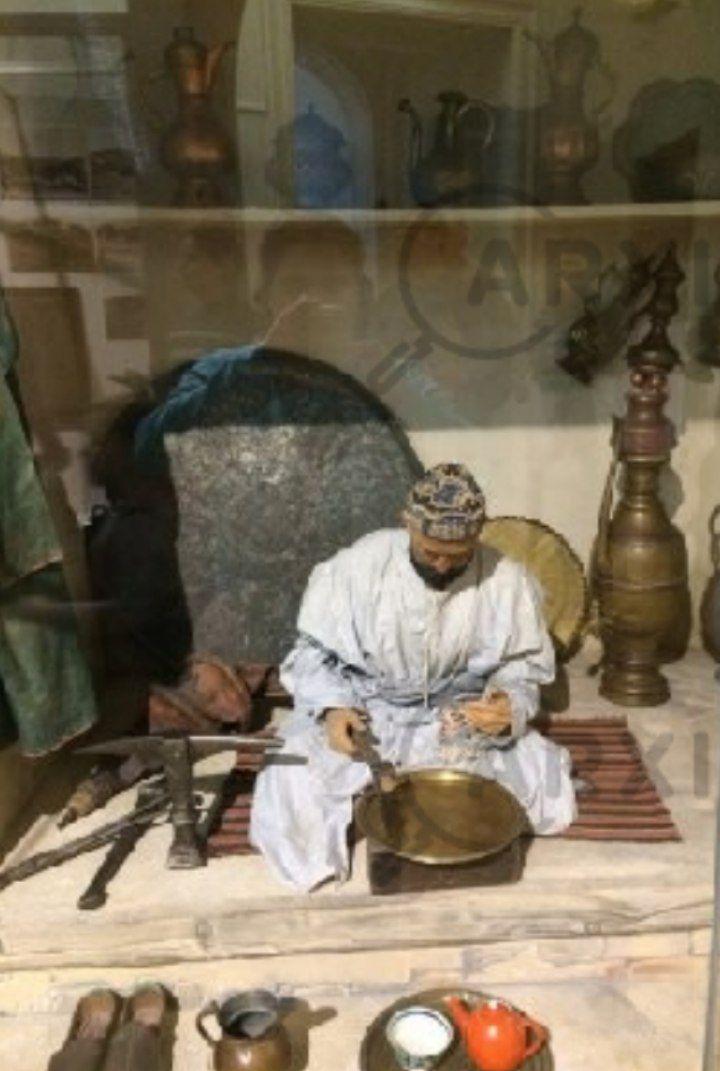 Bir tilim handalak
A’zam handalakni Musoning havasi 
keladigan darajada maqtaydi.
- Dadamlar olib keldilar, yana bor.  Ah shirin…
Do‘stlar suhbati
Muso dam bobosiga,
 dam Mirahmad
 otaga qarardi. Ular o‘zaro 
bir-biri bilan
 suhbatlashar edi.
Mustahkamlash
Oybekning bolalik xotiralari asosida yaratilgan
 hikoyalarini toping.
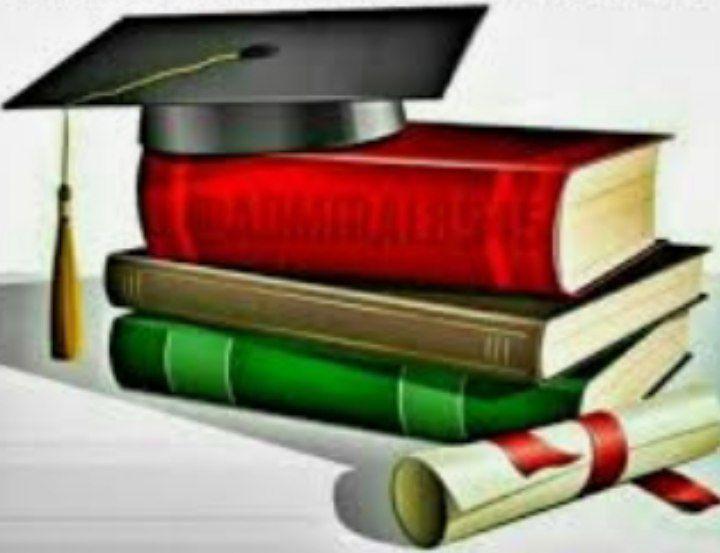 “Sarob”, Tillatopar”, “Tuyg‘ular”
B. “Quyosh qoraymas”, “Fanorchi ota”, “Navoiy”
S. “Singan umid”, “Fanorchi ota”, “Musicha”
D. “Gulnor opa”, “Sarob”, “Fanorchi ota”
2- test
“Fanorchi ota” hikoyasining bosh qahramonlari
 kimlar?
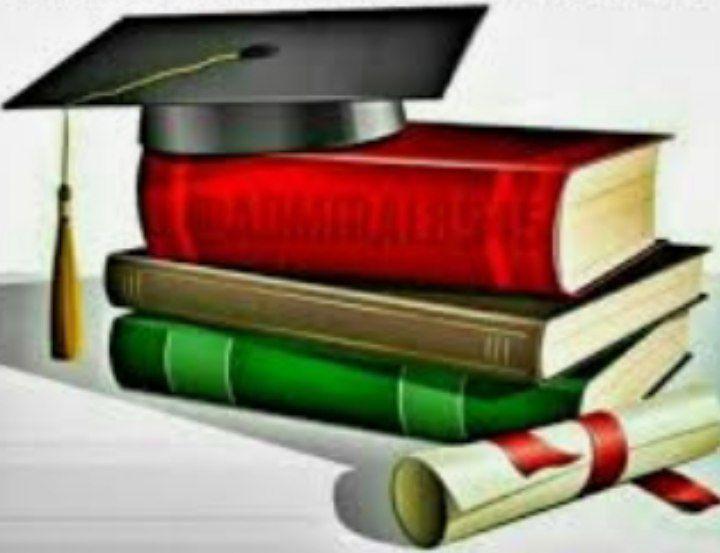 A. Fanorchi ota, Ahmad, Sobir
B. Qosim, Alisher va Fanorchi ota
S. Fanorchi ota, Ahmad va Qosim cho‘loq
D. Ahmad, Said va Fanorchi ota
3- test
Fanorchi otaga asarda bolalar qanday ta’rif
 bergan?
A. Yuvosh, indamas
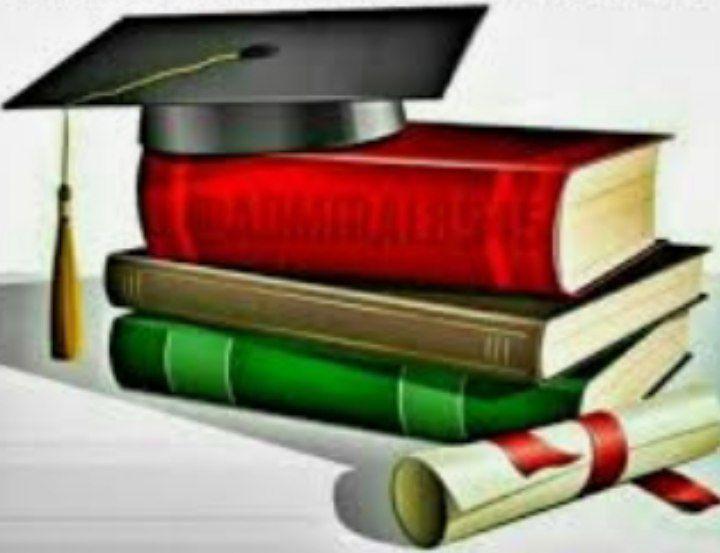 B. Qo‘pol, jahldor
S. Manman, yuvosh
D. Indamas, jahldor
4- test
“Bolaning ko‘ngli poshsho” nomli parcha qaysi 
asardan olingan?
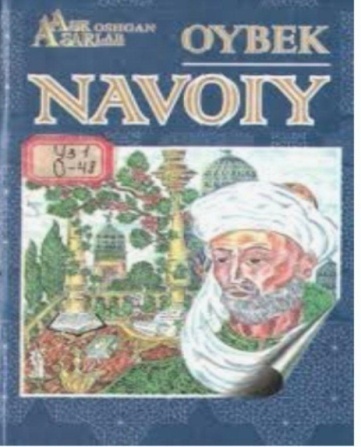 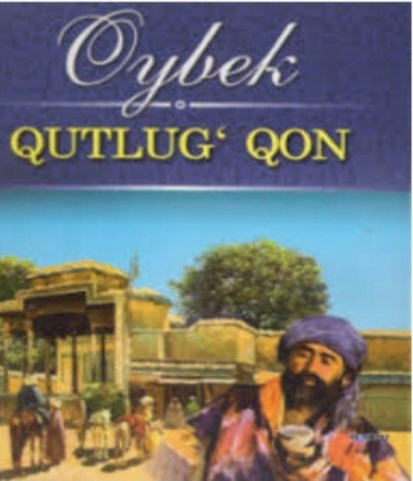 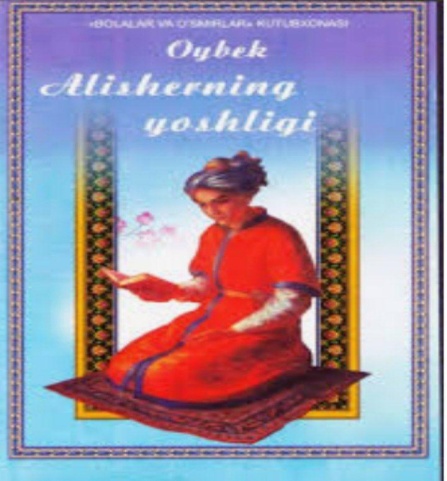 D
A
S
B
5- test
“Bolalik” qissasidan olingan “Bolaning ko‘ngli 
poshsho” nomli parchadagi bobo bilan nabiraning 
ismi kim?
A. Sobir va Mirahmad
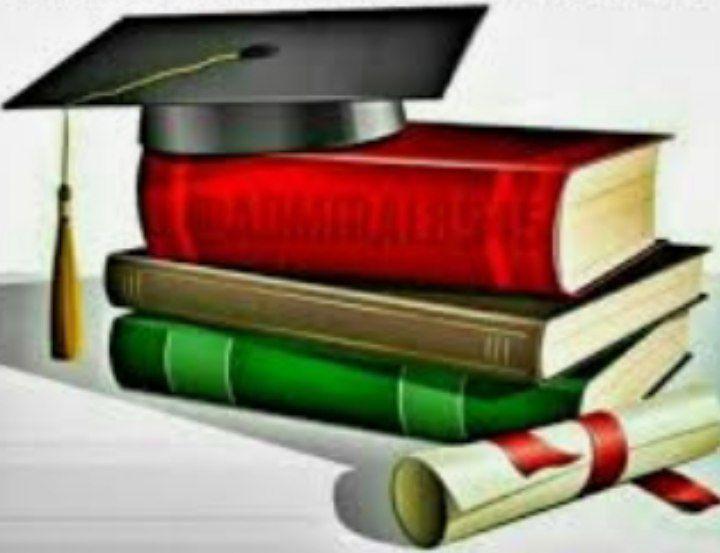 B. Mirahmad va Dadaqo‘zi
S. A’zam va Muso
D. Dadaqo‘zi va Muso
Mustaqil bajarish uchun topshiriqlar:
Darslikdagi mavzuga oid savol va topshiriqlarni bajaring. (122- bet)
Oybek asarlarida tasvirlangan adib bolaligi bilan o‘zingizning hayotingizni solishtiring. Bolalar o‘yinlari va ota-onalarning bolalariga munosabatidagi o‘xshash va farqli jihatlari haqida mulohaza yuriting.